OUD and MAT
A Patient’s Perspective
Steven Samra
Elizabeth Bryson
Eddie Donnally
December 10, 2019
[Speaker Notes: How has MAT been beneficial to their quality of life? What are the major healthcare and community pillars that have been most helpful to the individuals? What are the biggest challenges associated with MAT?]
Working with communities to address the opioid crisis
SAMHSA’s State Targeted Response Technical Assistance (STR-TA) grant created the Opioid Response Network to assist STR grantees, individuals and other organizations by providing the resources and technical assistance they need locally to address the opioid crisis .
Technical assistance is available to support the evidence-based prevention, treatment, and recovery of opioid use disorders.
2
Working with communities to address the opioid crisis
The Opioid Response Network (ORN) provides local, experienced consultants in prevention, treatment and recovery to communities and organizations to help address this opioid crisis. 
The ORN accepts requests for education and training. 
Each state/territory has a designated team, led by a regional Technology Transfer Specialist (TTS), who is an expert in implementing evidence-based practices.
3
Overall Mission
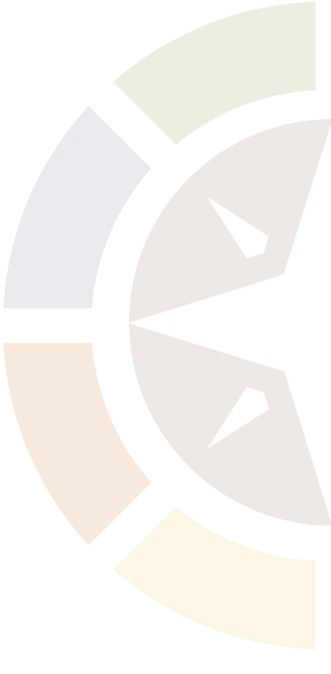 To provide training and technical assistance via local experts to enhance prevention, treatment (especially medication-assisted treatment like buprenorphine, naltrexone, and methadone), and recovery efforts across the country addressing state and local - specific needs.
4
Substance Abuse and Mental Health Services Administration (SAMHSA)
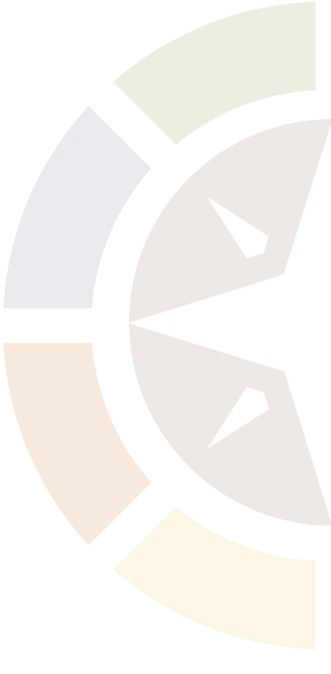 Funding for this initiative was made possible (in part) by grant no. 6H79TI080816 from SAMHSA. The views expressed in written conference materials or publications and by speakers and moderators do not necessarily reflect the official policies of the Department of Health and Human Services; nor does mention of trade names, commercial practices, or organizations imply endorsement by the U.S. Government.
5
Opioid Use Disorder
Learning Objectives
7
Opioid Use Disorder
Primary chronic brain disorder characterized by compulsive substance-related behaviors/use, despite harmful consequences.

Involves cycles of remission and recurrence.

Biopsychosocial underpinnings
40-60% genetic contribution
Environmental risk factors
Trauma - ACEs
8
Characteristics of having a SUD/OUD
Problems with mood, cognition, and decision-making
Abnormal reactivity to stress and environmental cues
Overwhelming cravings
Impaired insight and the impaired ability for care for oneself
Increased risk of injury and/or infection - highest mortality of all psychiatric disorders.
9
How common are SUDs?
Opioids - Sobering statistics
U.S. makes up 5% of the world’s population and consumes ~80% of world’s Rx opioids.
Roughly 21%-29% of patients prescribed opioids for chronic pain misuse them.
Between 8%-12% develop an opioid use disorder.
An estimated 4%-6% who misuse prescription opioids transition to heroin.
About 80% of people who use heroin first misused prescription opioids.
2017 data estimate  130+ people died each day in the U.S. from opioid related overdoses.
Opioid Death Rates: U.S.
Opioid Death Rates: West Virginia
https://www.drugabuse.gov/opioid-summaries-by-state/west-virginia-opioid-summary
Medication Assisted Treatment (MAT)
Past approach to treatment
Based on the idea that substance use disorder is an acute and curable condition

Abstinence was the only goal 
Priority was to remove the individual from access to the offending drug
Services were time-limited
			3-5 day detoxification
			28-day residential programs
Past approach to treatment results
Withdrawal management by itself is no longer an acceptable form of treatment 
	 Up to 90-93% return to substance use


Counseling alone has a high rate of relapse
 Up to 60-90% return to substance use
Today’s Approach to Treatment
Evidence-based medicine:
FDA-approved Medication Assisted Treatment (MAT)
Counseling and/or behavioral therapy 
Peer Support
Other supportive services
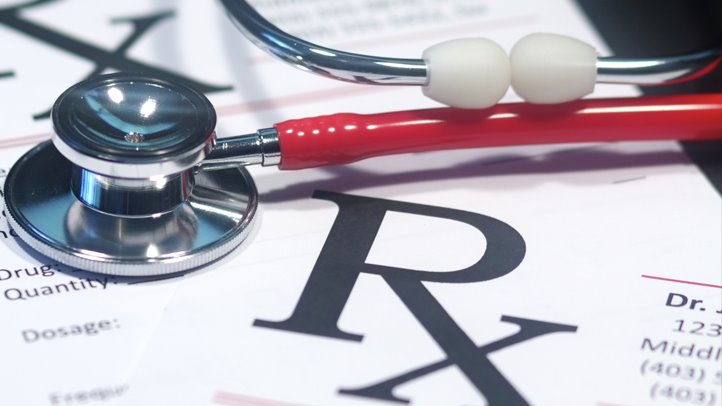 [Speaker Notes: Addiction can also be characterized as a disease of Brain Reward and Stress, Motivation Memory and Related Circuitry]
Today’s Approach to Treatment
Most effective treatment for OUD involves a combination of several approaches: 
Medication for Addiction Treatment (MAT) involves use of medications in combination with intervention to increase adherence to medications
Psychosocial/behavioral approach focused on helping patients develop skills necessary to maintain recovery
Self Help/Mutual Help support groups form social network supportive of recovery 
Recovery-oriented activities help patients develop satisfying lives
Today’s Approach to Treatment
Harm reduction

Meeting the individual where they are at

Precontemplation, Contemplation, Preparation, Action, Maintenance, Relapse

Motivational Interviewing

Peer Support 

Continuum of ongoing care
[Speaker Notes: “Motivational interviewing is a directive, client-centered counseling style for eliciting behavior change by
helping clients to explore and resolve ambivalence. Although motivational interviewing does, in one sense, seek to "confront" clients with reality, this method
differs substantially from more aggressive styles of confrontation. More specifically, we would regard
motivational interviewing as not being offered when a therapist does the following:
• argues that the person has a problem and needs to change
• offers direct advice or prescribes solutions to the problem without the person's permission, or without
actively encouraging the person to make his or her own choices
• uses an authoritative/expert stance, leaving the client in a passive role
• does most of the talking, or functions as a unidirectional information delivery system
• imposes a diagnostic label
• behaves in a punitive or coercive manner]
Today’s Approach to Treatment
Services are designed to:
Enable the Provider and the Patient to work together to make an Individualized Plan

Address associated physical, mental health, and/or psychosocial problems

Restore the patient to maximum functional capacity
[Speaker Notes: Addiction can also be characterized as a disease of Brain Reward and Stress, Motivation Memory and Related Circuitry]
Goals of MAT
Discontinue yo-yo effect of intoxication and withdrawal and restore normal brain function
 Restore the ability to have normal emotional responses and decision-making capacities
 Reduce high-risk behaviors
Decrease reactivity to stress and drug related cues
Block the reinforcing effects of illicit opioids
Facilitate patient engagement in therapy and recovery-oriented activities
21
[Speaker Notes: Look over this slide]
MAT Medications
22
MAT Medications
https://psychonautwiki.org/wiki/Agonist
23
MAT Medications
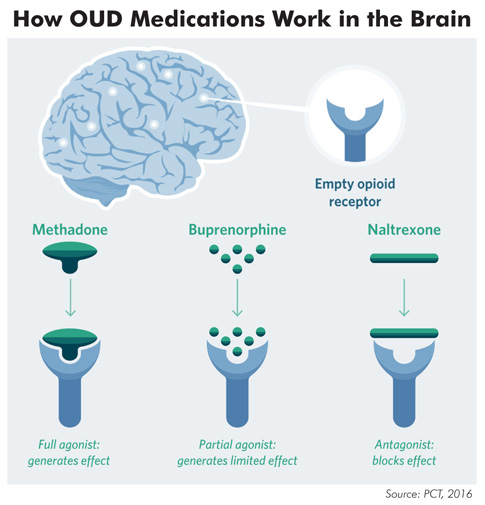 24
http://www.practicenotes.org/v23n2/MAT.htm
MAT Medications
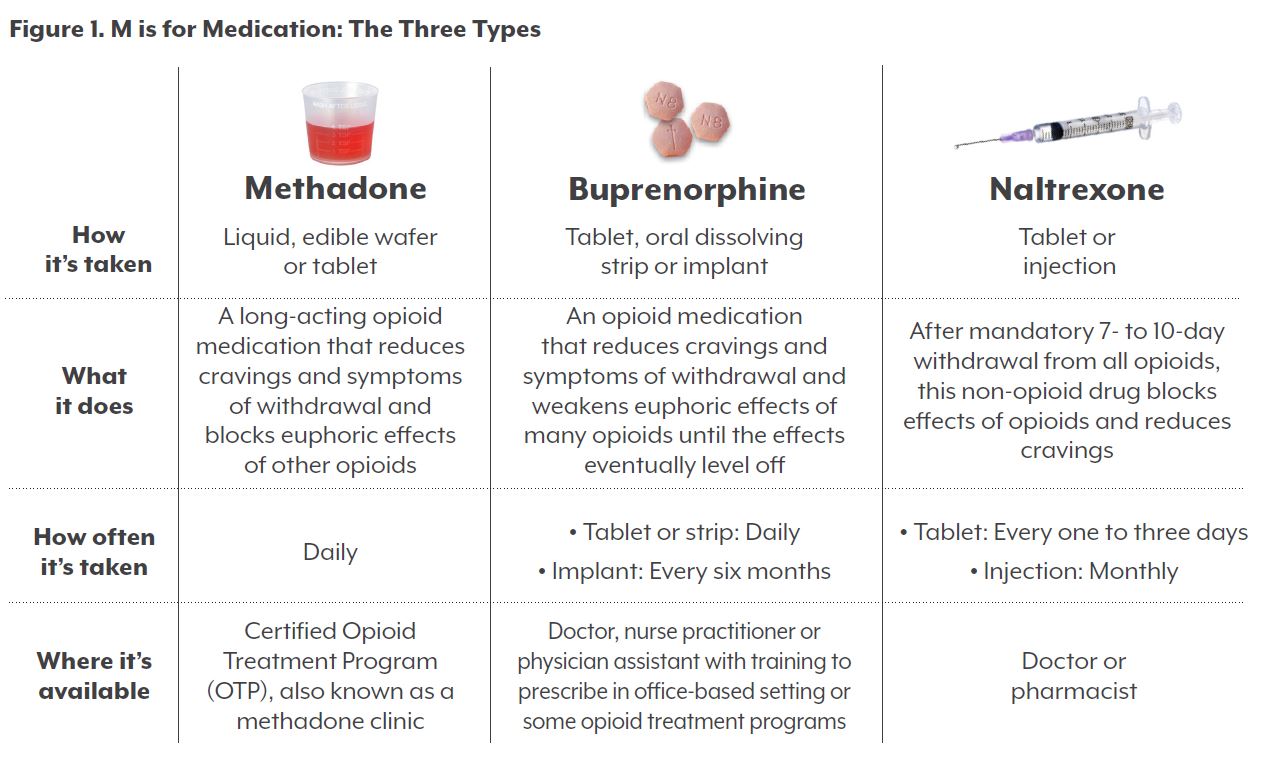 https://www.coloradohealthinstitute.org/research/providing-medication-assisted-treatment-colorado
25
MAT Medications
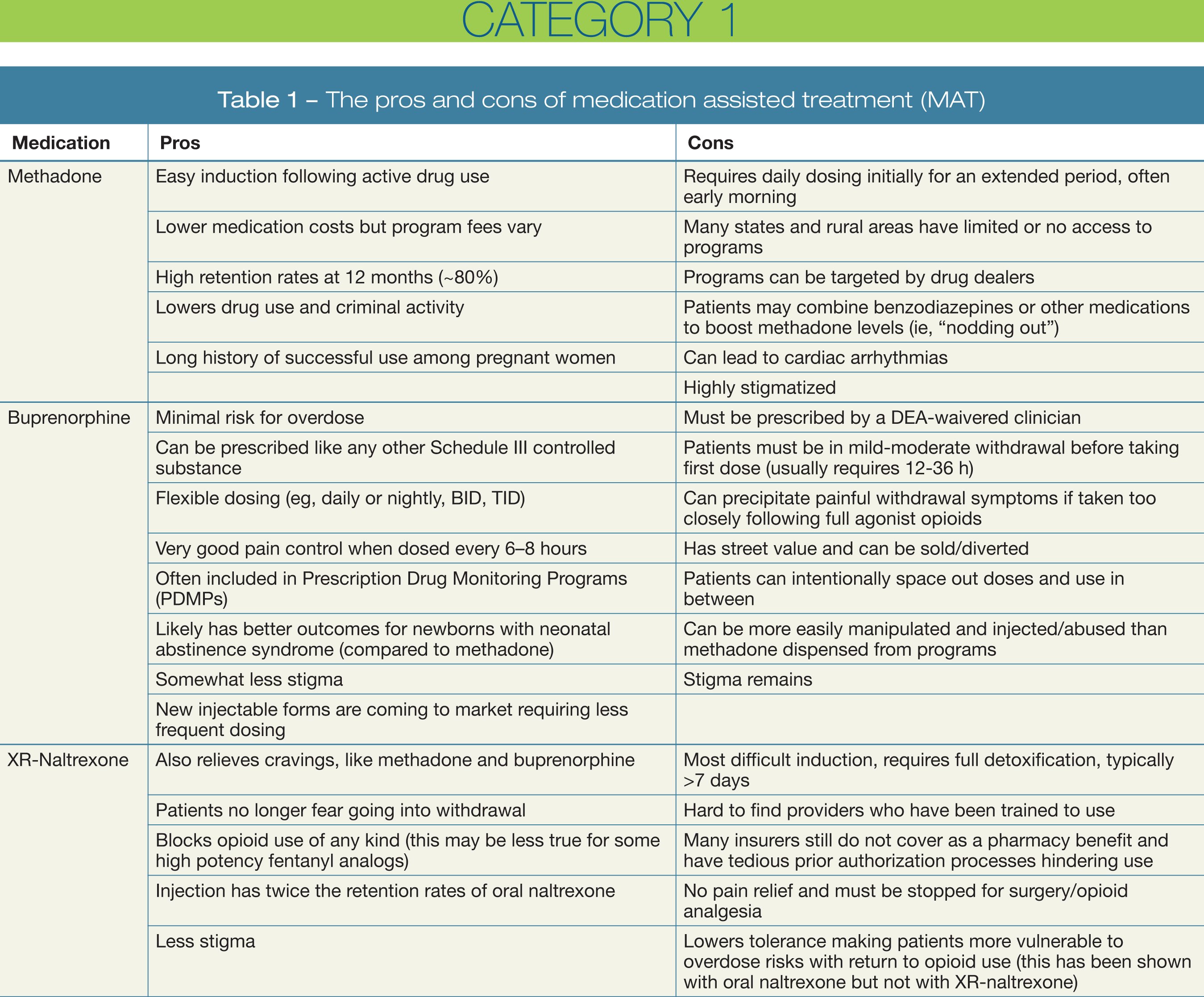 26
https://www.psychiatrictimes.com/cme/responding-opioid-epidemic-and-expanding-access-quality-treatment/page/0/3
[Speaker Notes: Differences between Naloxone, Naltrexone and Vivitrol:
Naltrexone, a short acting opiate/alcohol blocking agent has been used for the last 30 years. Vivitrol is an extended release form of Naltrexone. The extended release properties of Vivitrol helps patient compliance as it does not have to be used every day.]
Naltrexone
XR – long half-life
Administered IM monthly
Need to have a period of abstinence prior to giving
Effective
Can be prescribed in an office setting
Possible side effects
Very good safety profile
[Speaker Notes: Common Side Effects of Naltrexone (used for oUD and alcoholism)  
You should tell your doctor if any of the following side effects become severe or don't go away:

Nausea, vomiting, diarrhea, or constipation
Stomach pain or cramping
Loss of appetite
Headache
Dizziness
Nervousness, irritability, or anxiety
Tearfulness
Increased or decreased energy
Difficulty falling asleep or staying asleep
Drowsiness
Rash
Muscle or joint pain
Mild discomfort at injection site (injectable form)
Serious Side Effects of Naltrexone
You should call your doctor immediately if you experience any of the symptoms listed in the warning section or any of the following serious side effects:

Signs of an allergic reaction (rash; hives; itching; breathing difficulties; chest tightness; or swelling of the mouth, face, lips, or tongue)
Hallucinations
Confusion
Blurred vision or eye problems
Cough, wheezing, or breathing troubles
Severe vomiting or diarrhea]
Naloxone (Narcan)
Benefits of MAT
Adjunctive treatment
Adjunctive treatment
Adjunctive treatment
Formal substance use disorder treatment
Outpatient, Intensive Outpatient, Partial Hospitalization, Residential, Inpatient
Individual psychotherapy
CBT, Trauma therapy, DBT, RET
Mutual help groups
12-step meetings, Smart Recovery, Faith-based
Peer support
On-line resources
30
Barriers to Access
Adjunctive treatment
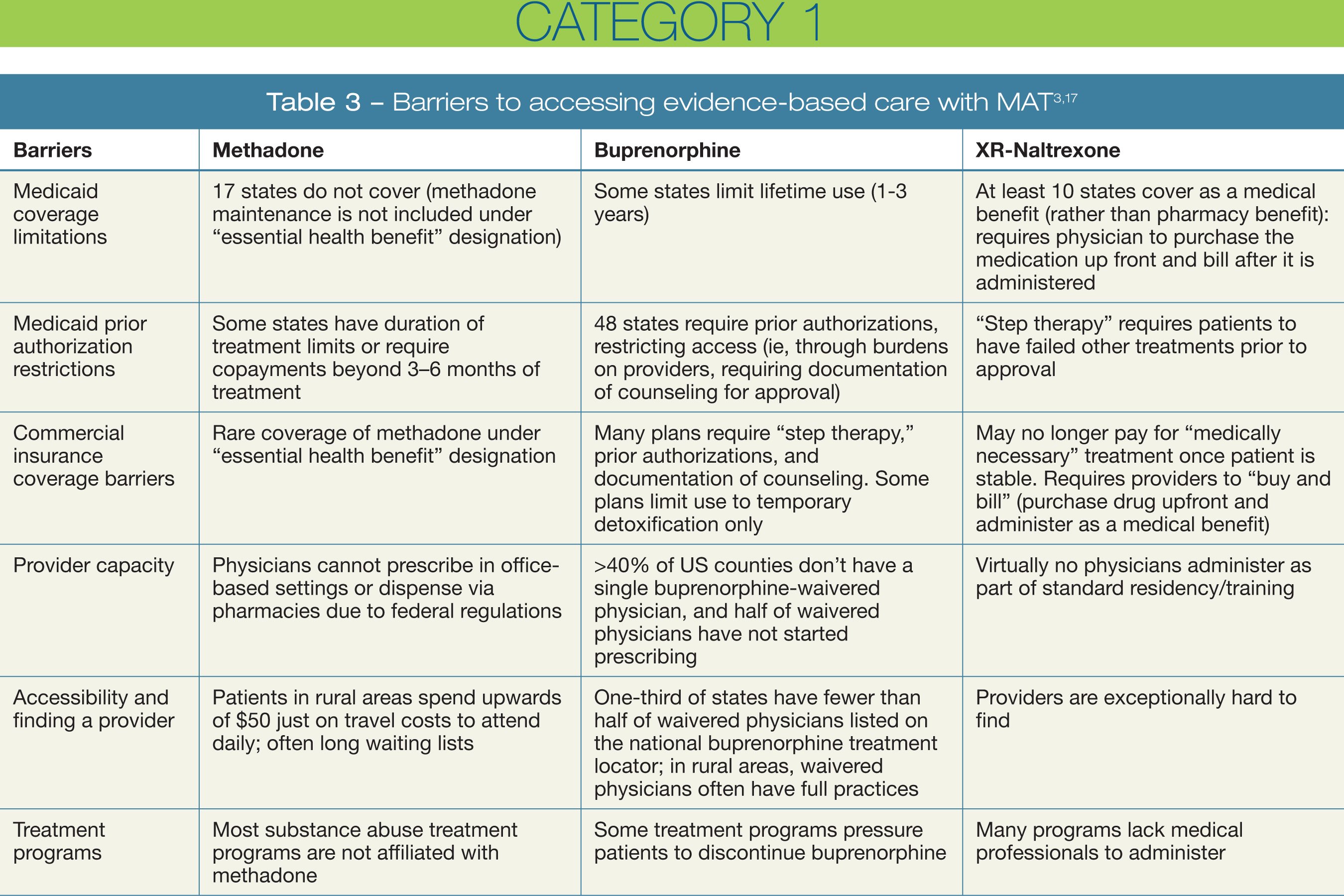 31
https://www.psychiatrictimes.com/cme/responding-opioid-epidemic-and-expanding-access-quality-treatment/page/0/3
Objections to Medication-Assisted Recovery
Still using an opioid / not clean
Crutch
They’re still addicted / dependent
They’re not in recovery
They’re treading water; not going any where/not moving forward
It’s just social control
Liquid handcuffs
32
How to Change Perception on MAT
Assess yourself – attitudes, beliefs and practices
Stay focused on non-stigmatizing language
Educate yourself 
Be an educator
Embrace all pathways to recovery
Challenge institutions
Model successful MAT clients wherever possible
33
Evidence-Based Strategies
34
Decisions In Recovery
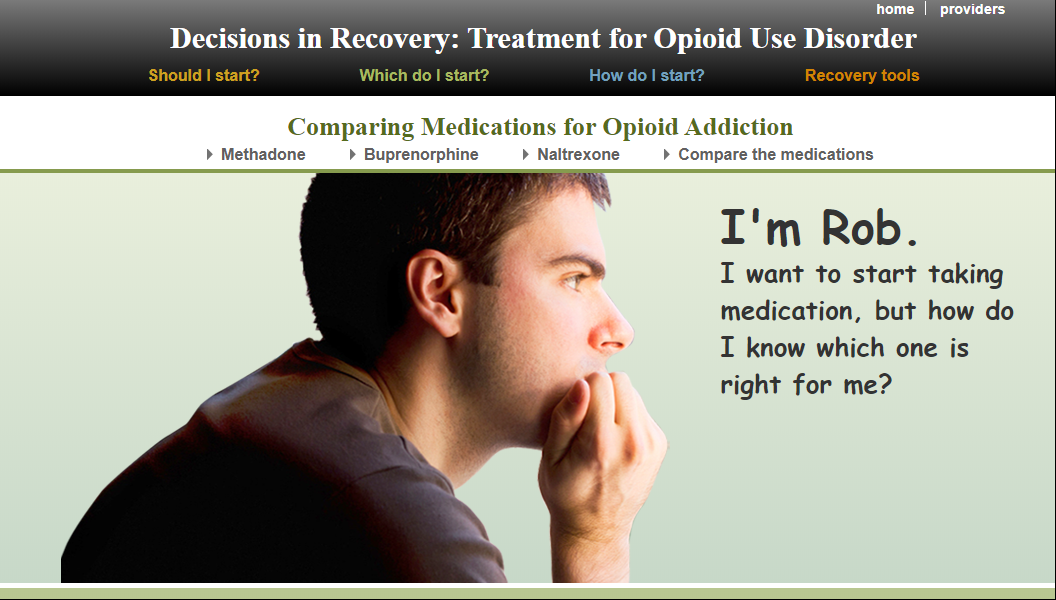 35
https://mat-decisions-in-recovery.samhsa.gov/section/which.aspx
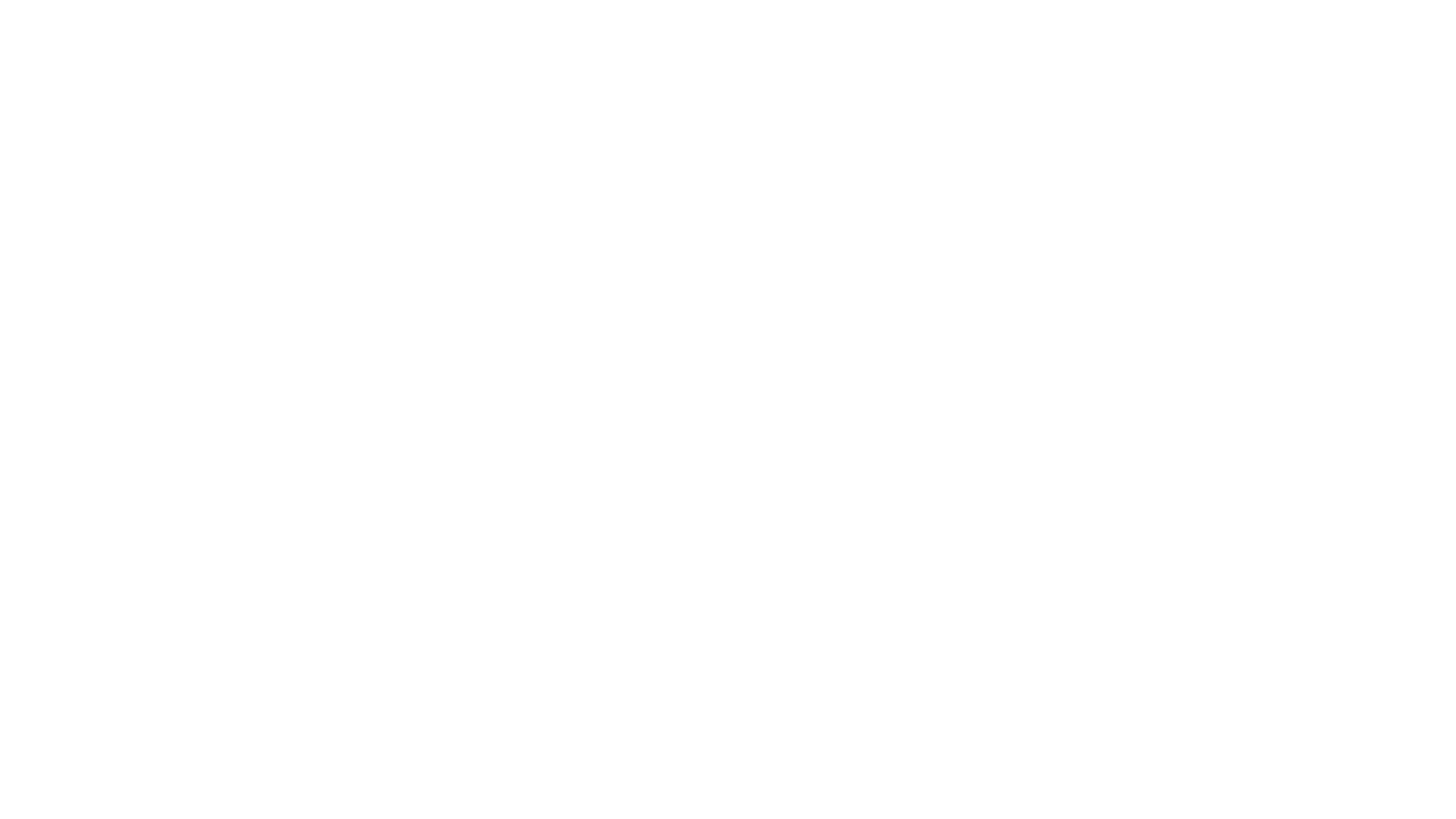 Is the next drug crisis a stimulant epidemic?


America's Next Drug Crisis?  As opioids continue to plague rural areas, North Dakota’s health providers look for alternatives to a class of drugs called benzodiazepines, which also can be habit-forming and life-threatening.


Q&A: 'We're entering the fourth wave, which is methamphetamine’


Is Xanax Fuel for the Next Drug Crisis?
What About Everything Else?
36
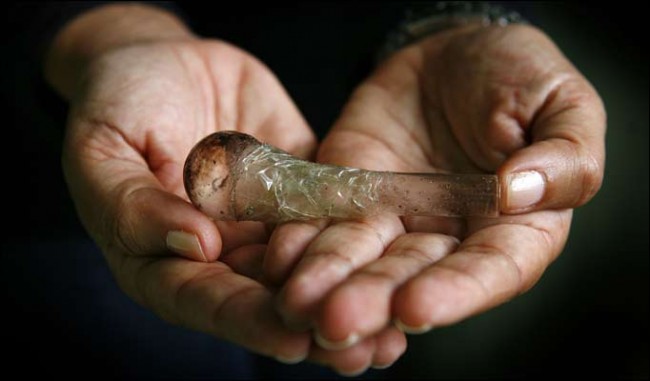 Cranking Into The Next Wave in Rural America
Although medications have proven effective in treating some substance use disorders, there are currently no medications that counteract the specific effects of methamphetamine or that prolong abstinence from and reduce the misuse of methamphetamine by an individual addicted to the drug.
The most effective treatments for methamphetamine addiction at this point are behavioral therapies, such as cognitive-behavioral and contingency management interventions.
37
Questions
Adjunctive treatment
38
References
Balasanova, A., “Addiction Par 1:  Understanding the SUD continuum” and “Addiction Part 2:  Focus on Opioid Use Disorder”, Opioid Response Network; STR-TA Presentation, 4/5/19
Tranen, B., “An Overview of Medication Assisted Treatment and Stigma”, Opioid Response Network; STR-TA Presentation, 5/31/19
Buffaloe, L., Campbell, J., Sethi, R., “Buprenorphine in Primary Care”, Opioid Response Network; STR-TA Presentation, 4/30/19
Kakko J, Svanborg KD, Kreek MJ, Heilig M.  1-year retention and social function after buprenorphine-assisted relapse prevention treatment for heroin dependence in Sweden:  a randomized, placebo-controlled trial.  Lancet 2003 Feb 22; 361 (9358); 662-8
Alaska DHSS website - http://dhss.alaska.gov/dph/Director/Pages/heroin-opioids/default.aspx
39
Contact the Opioid Response Network
To ask questions or submit a technical assistance request: 

Visit www.OpioidResponseNetwork.org 
Email orn@aaap.org 
Call 401-270-5900
40
Presenter Contact
Steven K. Samra, MPA
ssamra@C4innovates.com
41